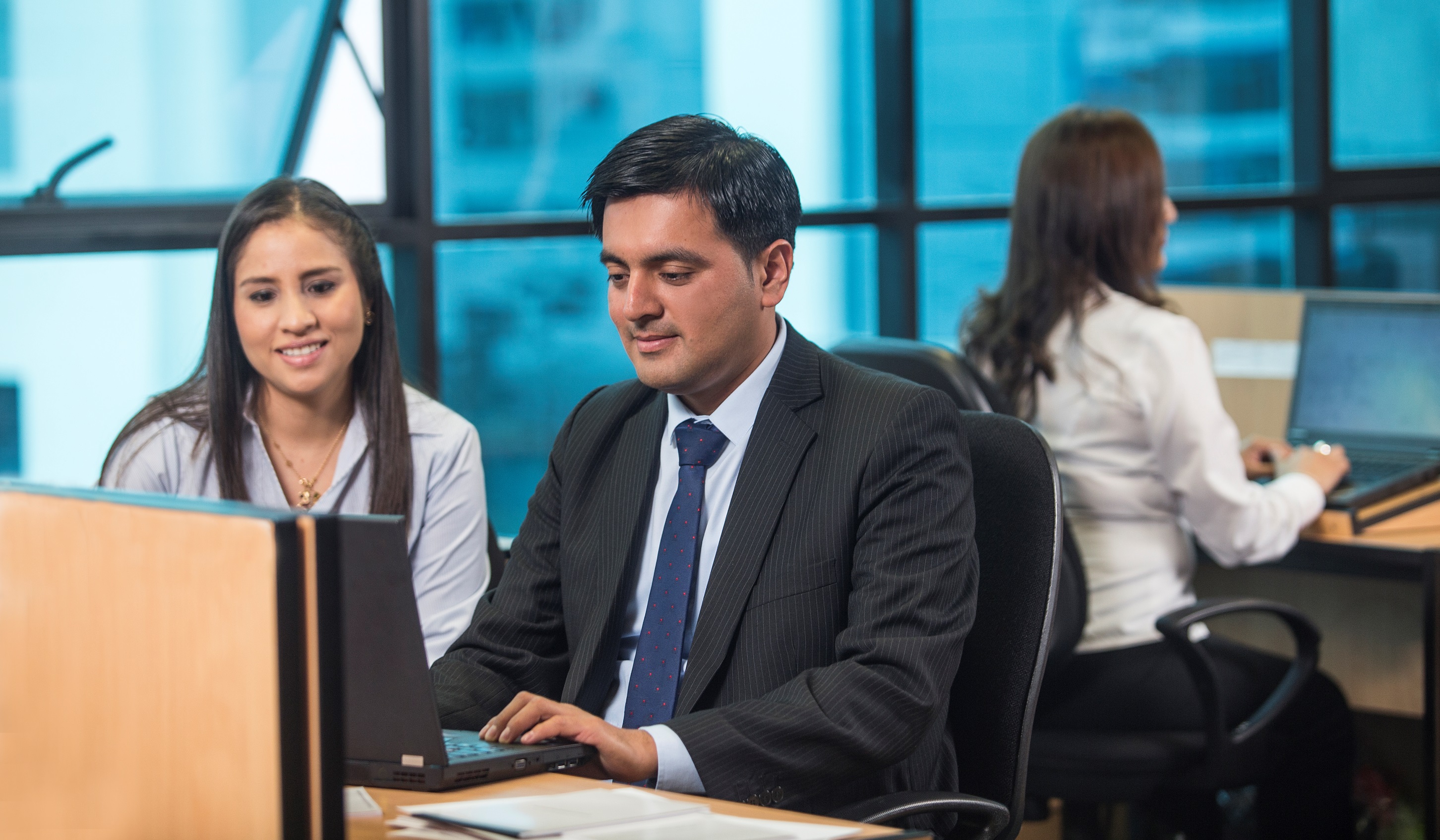 INVITACIÓN A PRESENTAR EXPRESIONES DE INTERÉS 
REPÚBLICA DEL PERÚ

La República del Perú suscribió el Contrato de Préstamo 4724/OC-PE con el Banco Interamericano de Desarrollo, para que a través de la Contraloría General de la República (CGR) ejecute el Proyecto “Mejoramiento de los Servicios de Control Gubernamental para un Control Efectivo, Preventivo y Facilitador de la Gestión Pública”, y se propone utilizar parte de los fondos del financiamiento para contratar servicios de consultoría individual.

En el marco del indicado Proyecto, la CGR invita a consultores individuales elegibles a expresar su interés para prestar el servicio de Especialista temático en contrataciones del estado (obras) para el planteamiento de guía, manual de procedimientos y lineamientos para servicios de control simultaneo según el siguiente detalle:

-Titulo profesional en Ingeniería, Derecho, Economía, Administración o carreras afines con colegiatura y habilitación vigente
-Egresado o de preferencia titulado de maestría en Gestión de Pública o afines
-Diplomado, especialización o maestría en contrataciones del Estado
-Experiencia comprobable de siete (7) años en el ejercicio de su profesión, en el sector publico, privadou organismos multilaterales.
Experiencia comprobable de cinco (5) años en contrataciones con el Estado, en el sector público o en el privado.
  
Los consultores interesados podrán consultar mayor detalle en la página web: https://www.gob.pe/contraloria, Convocatorias del Estado, “BID” o ingresar al siguiente enlace:

Únete a nuestro equipo | Contraloría (contraloria.gob.pe)

Los consultores que cumplan con los requisitos mínimos solicitados, podrán enviar sus formularios de “Expresión de Interés” y “CV” hasta el 22 de enero de 2023 a la dirección electrónica: contrataciones.proyectobid3@contraloria.gob.pe, indicando el asunto el nombre de la consultoría.

Se consideran como válidas solo aquellas expresiones de interés que se remitan a las direcciones electrónicas señaladas.
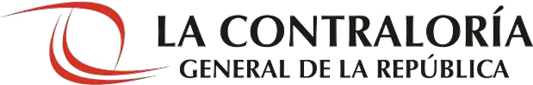